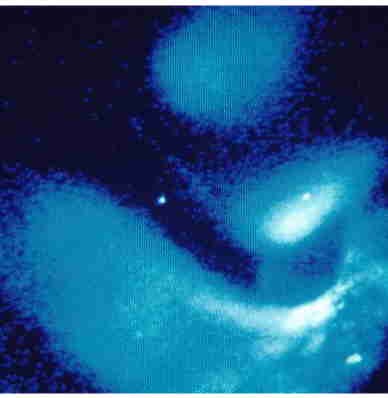 Single-atom optical clocks
D. J. Wineland, NIST, Boulder
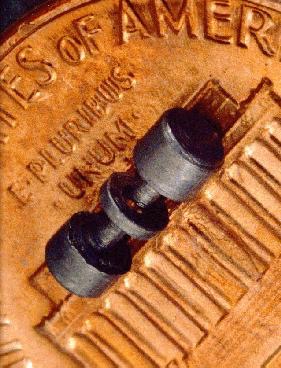 Hg+ ion
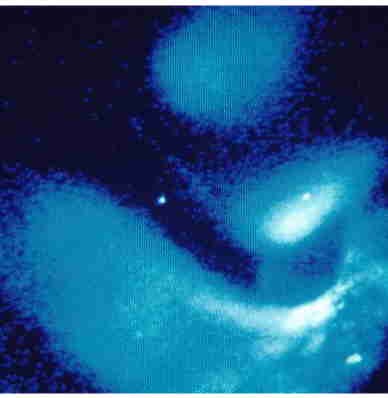 Single-atom optical clocks
D. J. Wineland, NIST, Boulder
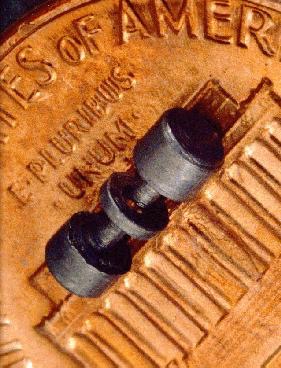 Summary
Why precise clocks?
Atomic clock basics
Optical atomic clocks
- atomic ion examples
 (neutral atoms good too)
Why single atoms?
State of play
Future
Hg+ ion
Why precise clocks?
Navigation: e.g. satellite navigation (GPS)
ℓ
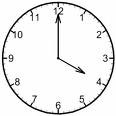 pulse emitted at t0
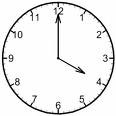 pulse received at t1
ℓ = c x (t1 – t0)
error:  ℓ = c t
for t = 10-9 s, ℓ  30 cm
(t)/(1 day) = 10-14  f/f0
Global positioning system GPS
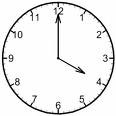 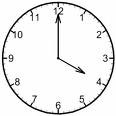 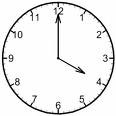 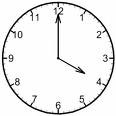 satellite network
gives 3 space 
dimensions
    + time
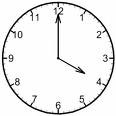 periodic-event
generator
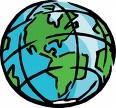 pendulum clock
Clocks
Traditional periodic event-generators,
or frequency references:
counter
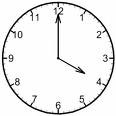 TexPoint fonts used in EMF. 
Read the TexPoint manual before you delete this box.:
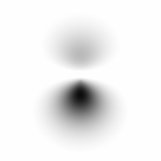 |2
Atomic energy state superpositions act like pendulum clock
Energy 
superposition of 
        electron energy levels,
       wave function: 
 = |1 + exp(-i2f0t) |2
oscillating electric dipole
|1
at frequency f0 = (E2 – E1)/h
center 
of atom
Planck’s constant
plot of electron density vs. time
|2
|2
Atomic energy state superpositions act like pendulum clock
Energy 
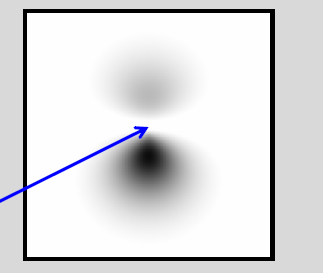 superposition of 
        electron energy levels,
       wave function: 
 = |1 + exp(- i2f0t) |2
oscillating electric dipole
|1
|1
at frequency f0 = (E2 – E1)/h
center 
of atom
Planck’s constant
plot of electron density vs. time
Practical mode of operation:
1. Start atom in  |1.
2. Apply radiation at frequency fL for short time.
3. Measure probability of  | 2.
Maximum | 1   | 2 transition probability when fL = f0 .
electronic feed back servo
2
Atomic clock recipe
1
radiation source 
frequency f
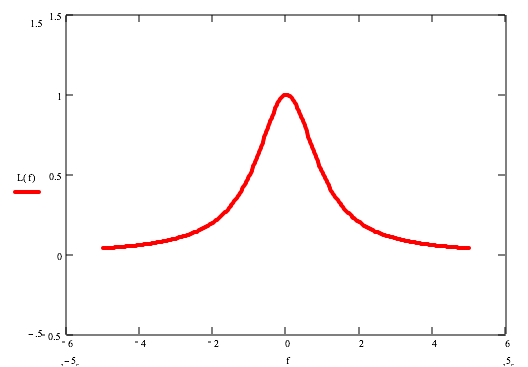 absorption 
f 
f0
detector
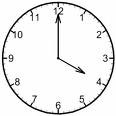 transparent cell (“trap”)
containing atoms
counter
Environmental sensitivity:
(e.g. temperature T)
Environmental sensitivity:
(e.g. temperature T)
Why atomic clocks?
relativistic time dilation:
(f0(T) – f0(T = 0))/f0 = -½(v/c)2
 -1.4 x 10-13 T/M(u)
Pendulum:
f/f0 = - ½  (T)
ℓ
f = [g/ℓ]1/2/2
Atoms:
coefficient of thermal expansion:
ℓ = ℓ  (T)
low expansion materials:  ~ 10-8/◦C
 f/f0  -5 x 10-9/ ◦C
gravitational
acceleration
For M = 133 u (e.g., 133Cs – Cesium)
        f/f0   -1 x 10-15/ ◦C
Reproducibility:
f0 depends on:
    manufacturing tolerances (ℓ)
    local value of g
    wear
Reproducibility:
     all atoms of a particular kind 
       (e.g., 133Cs )  are identical! 
     atoms don’t wear out!
f = 1/(2Ttransit)
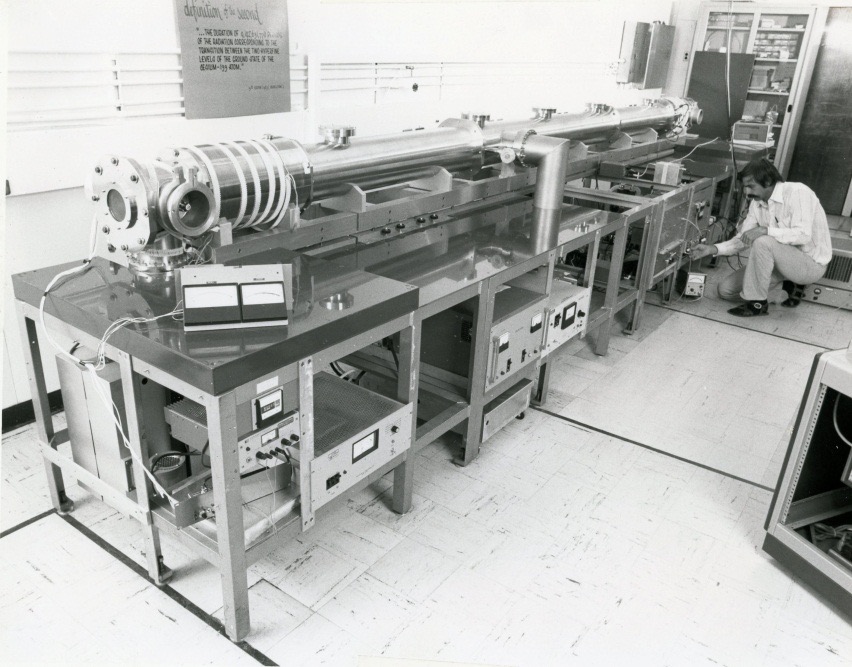 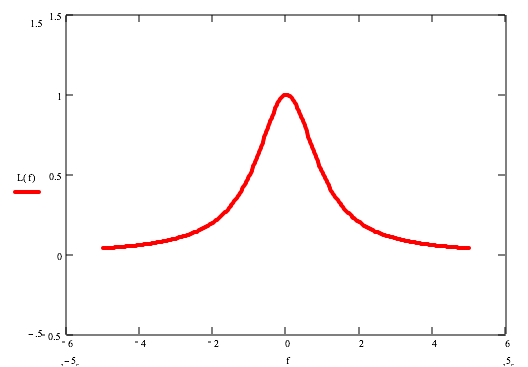 Atomic beam spectrometer
-waves
absorption 
f0
 -wave cavity
(Ramsey method)
count 
atoms
atomic beam
state detection
(e.g., state-dependent
fluorescence)
state preparation
(e.g. laser optical pumping)
 f ~ 1/(2Ttransit)

 e.g., Cesium beam clock (hyperfine trans.)
  f0 ≡ 9 192 631 770 Hz (microwaves)   
  e.g., NBS-6 (~ 1976)
  L = 3.75 m,  f  30 Hz (Ttransit ~ 16 ms)
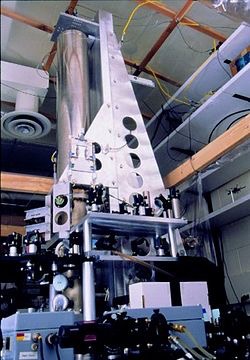  f = 1/(2Ttransit)
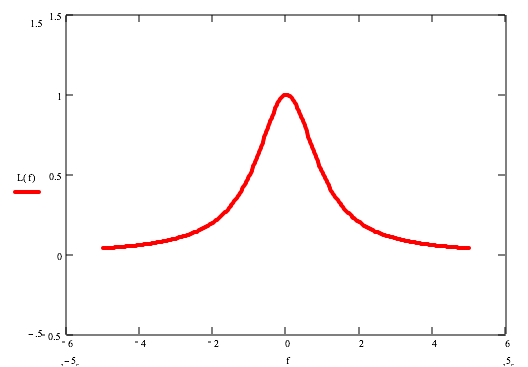 Atomic beam spectrometer
 -waves
absorption
f0
 -wave cavity
(Ramsey method)
count 
atoms
atomic beam
state detection
(e.g., state-dependent
fluorescence)
state preparation
(e.g. laser optical pumping)
Atomic fountain
NIST F-1
Ttransit  1 s
 -waves
atom cooling, 
state preparation & detection
From 1879 text written by Thompson (Lord Kelvin) and Tate,
(Idea attributed to Maxwell) 

``The recent discoveries … indicate to us natural standard pieces of matter such as atoms of hydrogen or sodium, ready made in infinite numbers, all absolutely alike in every physical property. The time of vibration of a sodium particle corresponding to any one of its modes of vibration is known to be absolutely independent of its position in the universe, and it will probably remain the same so long as the particle itself exists."
tick rate can be fast; e.g., for 199Hg+ ( 2S1/2  2D5/2)
	f0 = 1 064 721 609 899 144.94 (97) Hz 
absorption range very narrow
	e.g., for 199Hg+ ,   f0  1.6 Hz
Why optical atomic clocks?
W. F. Snyder, “Lord Kelvin on atoms as fundamental natural standards
(for base units)” IEEE Trans. Instrum. Meas., 99, 1973.
2D5/2
Hg+ ion optical clock experiments at NIST (1981   )
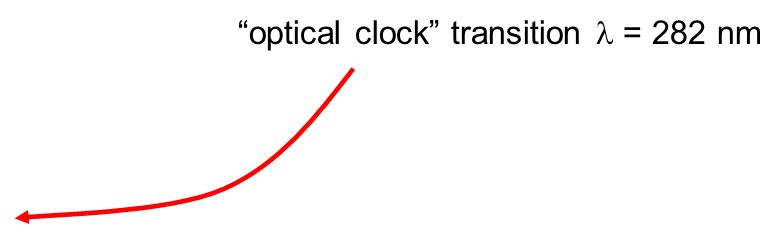 “trap” electrodes
 = 0.1 s
2S1/2
282 nm
199Hg+
1 mm
2D5/2
Why just one ion? (single ions  smallest systematic errors)
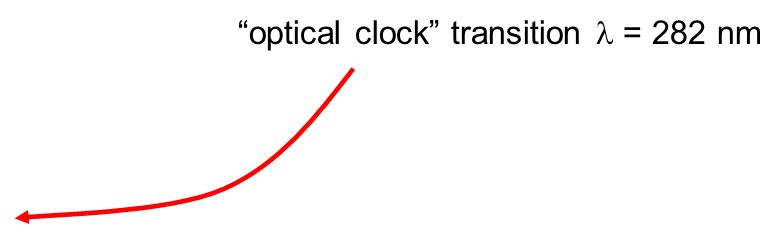 “trap” electrodes
 = 0.1 s
2S1/2
for two ions,
quadrupole shift ~ 1 kHz
1 mm
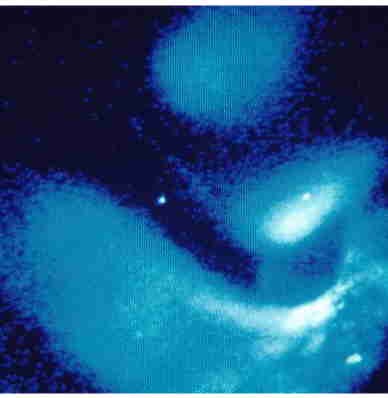 2P1/2
“trap” electrodes
Single Hg+ ion optical clock experiments at NIST,1981 
194 nm
Hg+
2S1/2
Laser cooling
194 nm
Single Hg+ ion
199Hg+
1 mm
2D5/2
Single Hg+ ion optical clock experiments at NIST,1981 
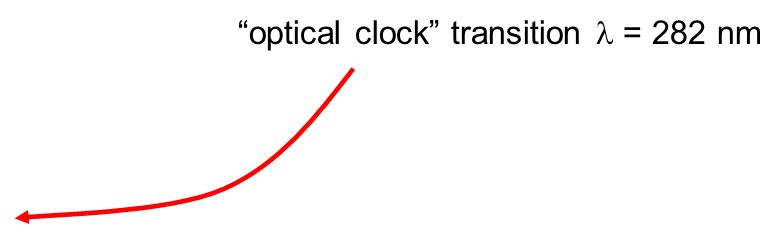 “trap” electrodes
 = 0.1 s
2S1/2
282 nm
199Hg+
1 mm
Detection:
2P1/2
“trap” electrodes
2D5/2
Hg+
2S1/2
cooling
and detection!
194 nm
1 mm
Detection:
2P1/2
“trap” electrodes
2D5/2
Hg+
2S1/2
194 nm
199Hg+
1 mm
atom in 2S1/2 state
2P1/2
2D5/2
atom in 2D5/2 state
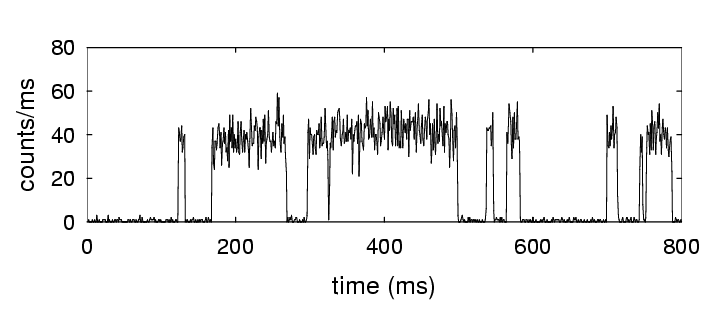 Hg+
“trap” electrodes
2S1/2
1 mm
Ion “trap” in vacuum at liquid Helium temperature ( 4 K)
suppresses ion loss (Tstorage ~ 6 months) 
 suppresses heating, perturbations
        from collisions
 reduces blackbody radiation shifts
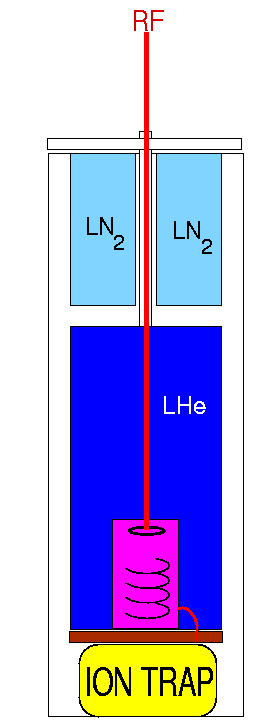 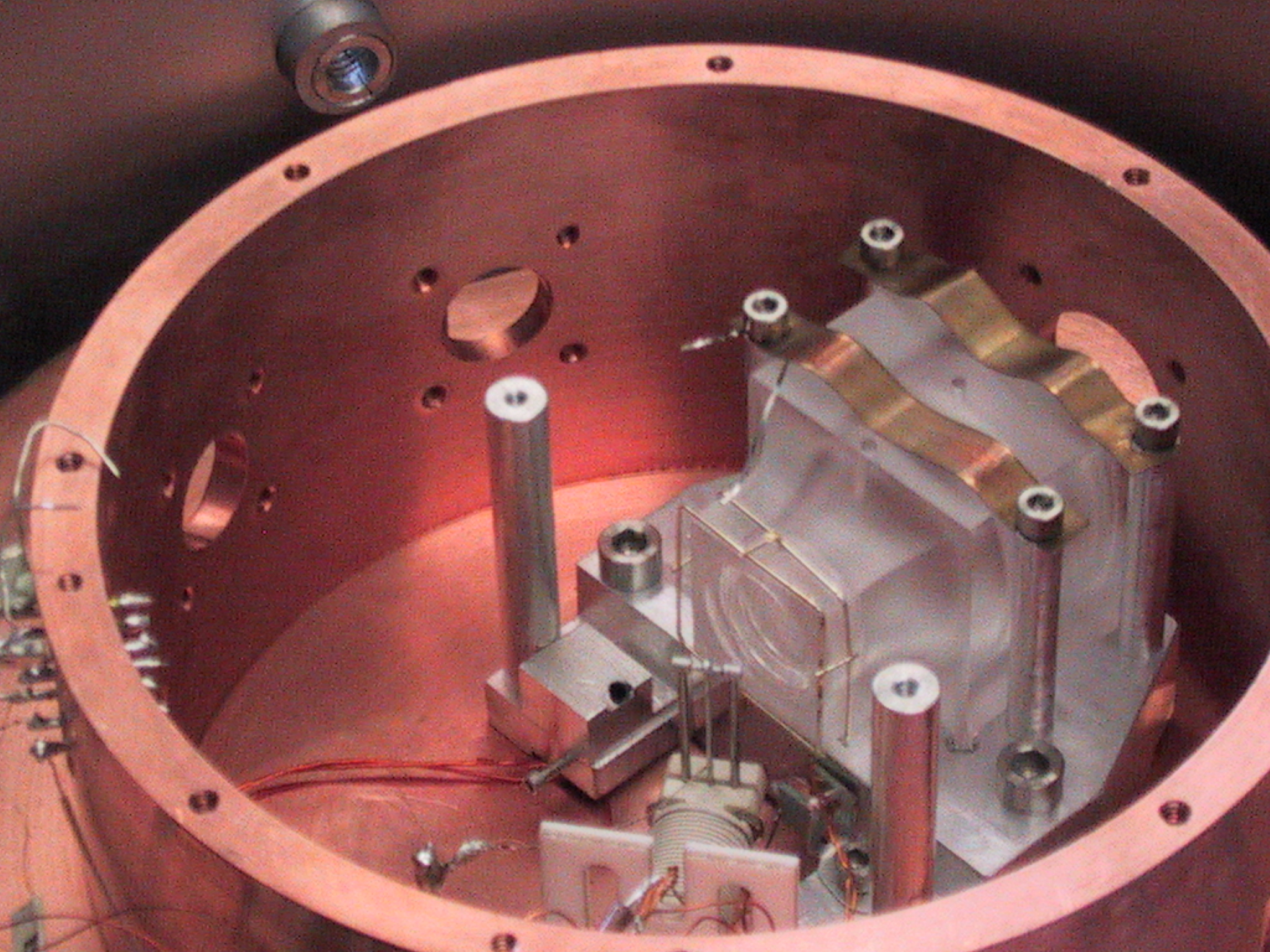 imaging
lens
trap
2-mirror resonant cavity:
laser stabilization:
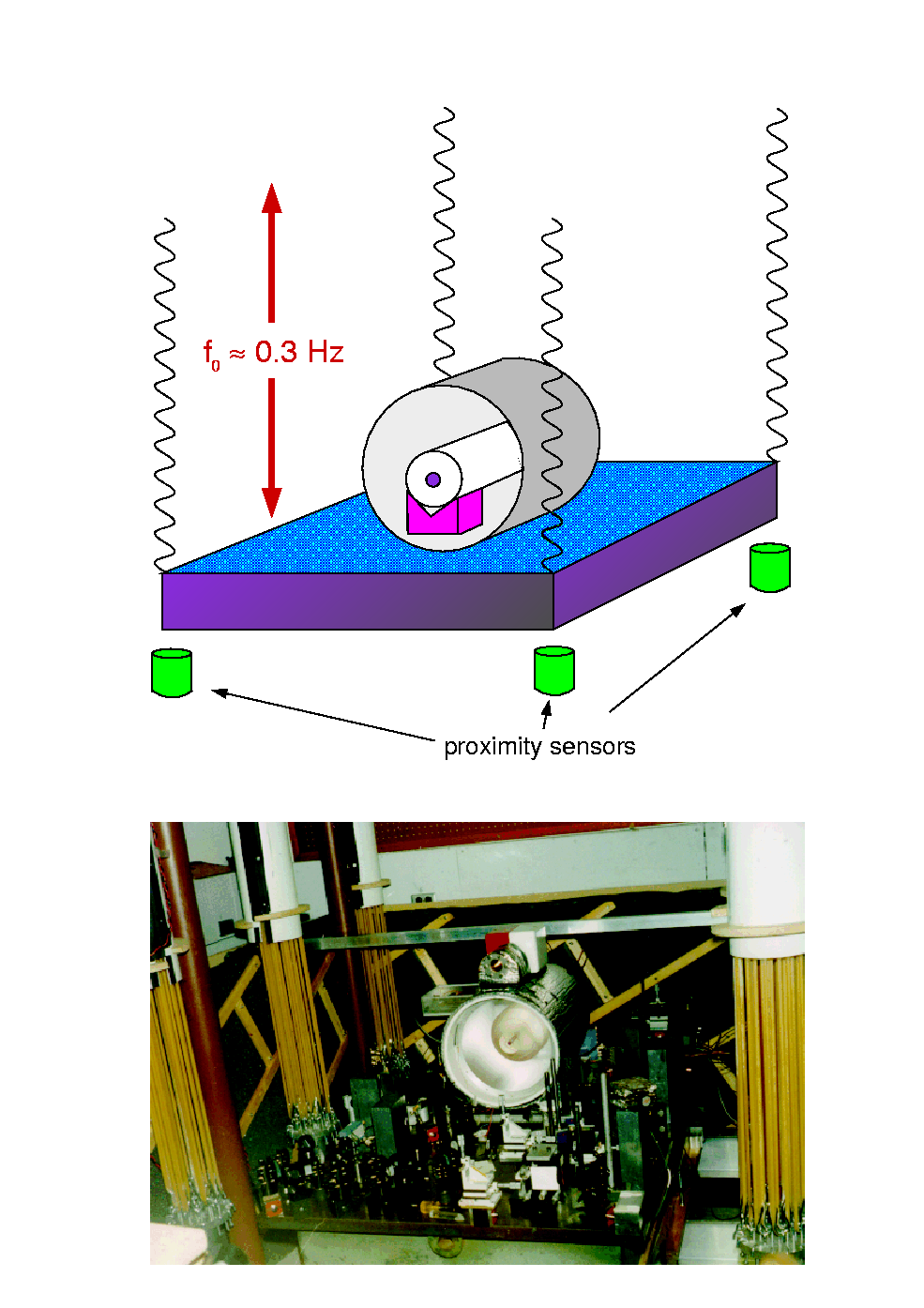 distance = integer number of 
	   half- wavelengths
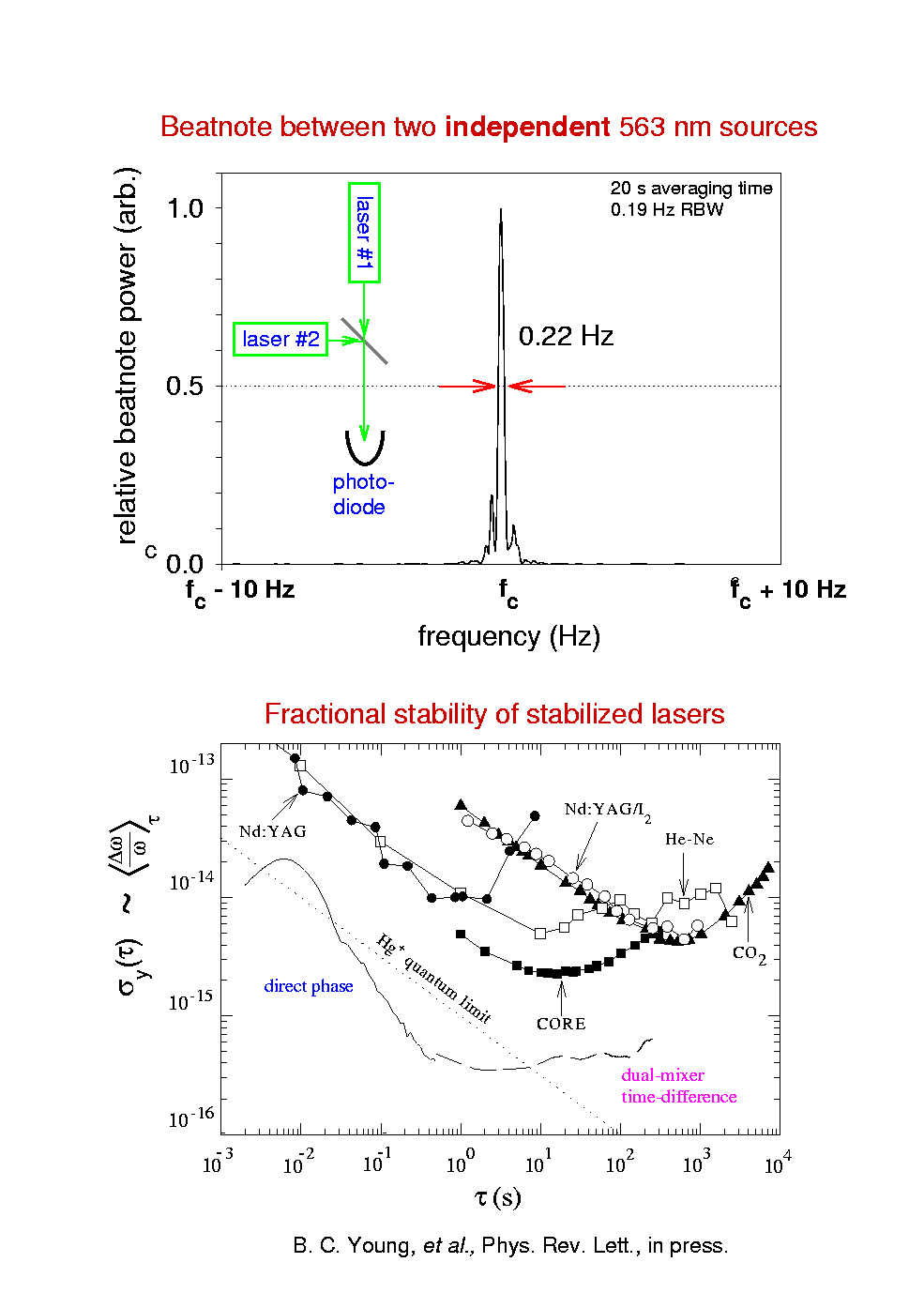 averaging time
 = 20 s
proximity sensors
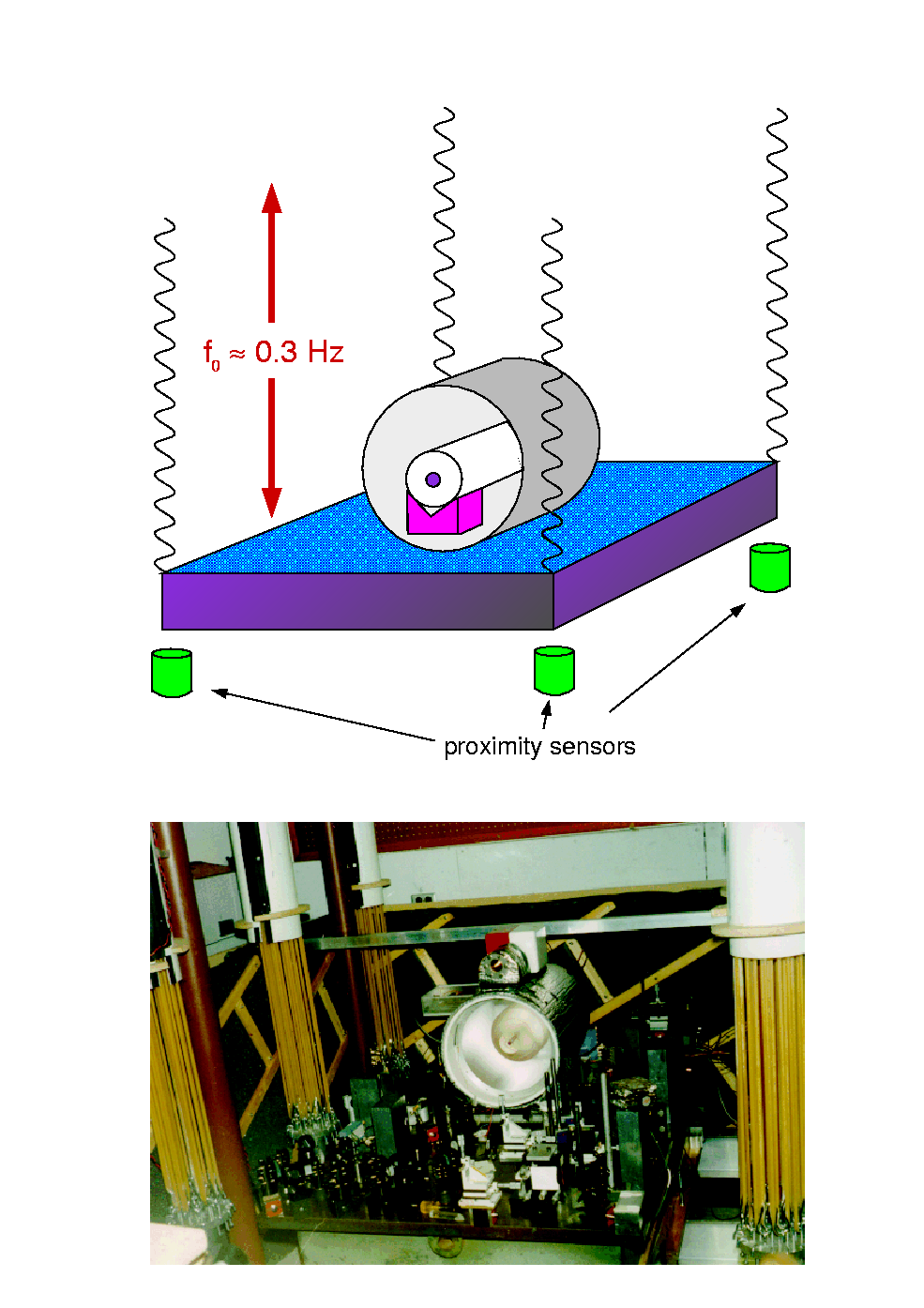  = 563 nm
Brendt Young, Flavio Cruz, Wayne Itano,
Jim Bergquist , PRL 82, 3799 (1999) + ICOLS ‘99
Frequency counters, > 2000
Mode-locked laser
E(t)
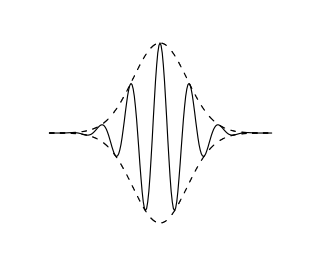 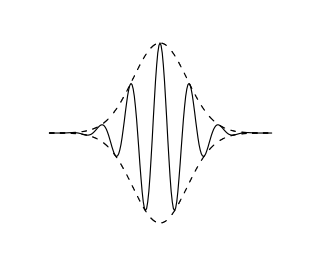 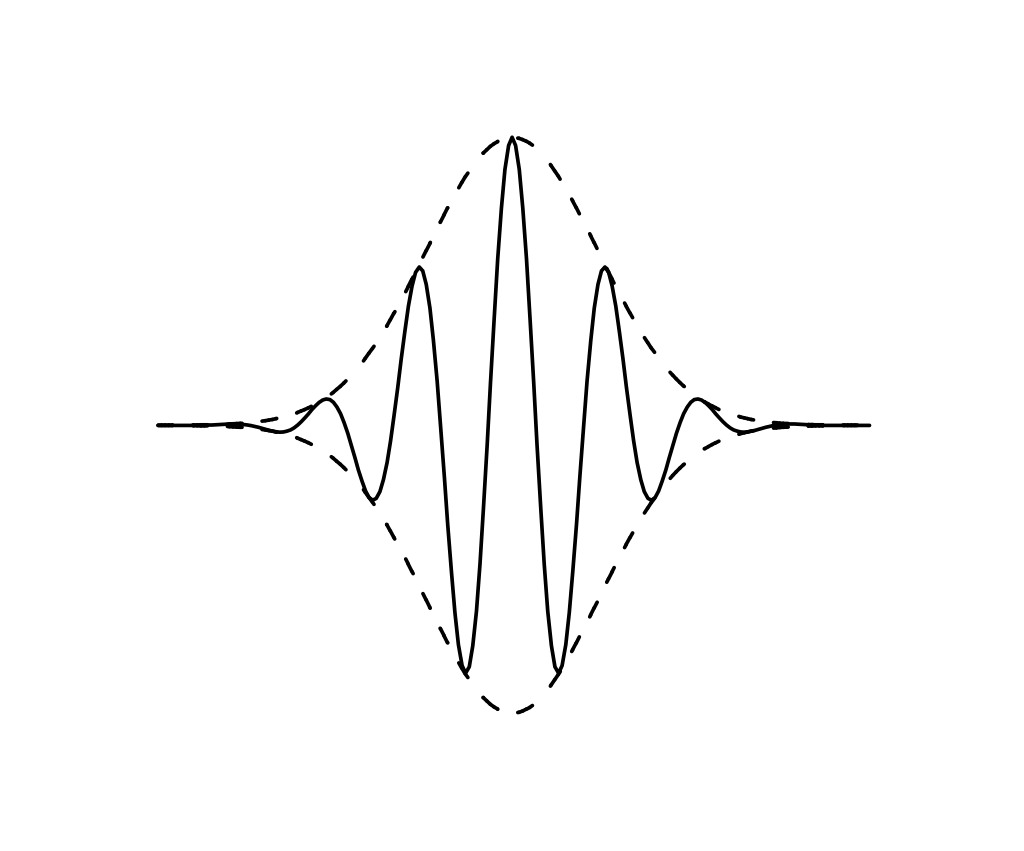 synchronize carrier phase with pulse phase
t
Frequency domain
I(f)
fr
f
0
f1
f2
feed back on 
laser to make
fbeat  0
f2 = 2 f1
	 
f1 = M fr
!
fbeat
X 2
T. Hänsch, J. Hall et al.
2P1/2
2D5/2
Single 199Hg+ ions for (optical) clocks:
J. C. Bergquist et al., (NIST)1981 
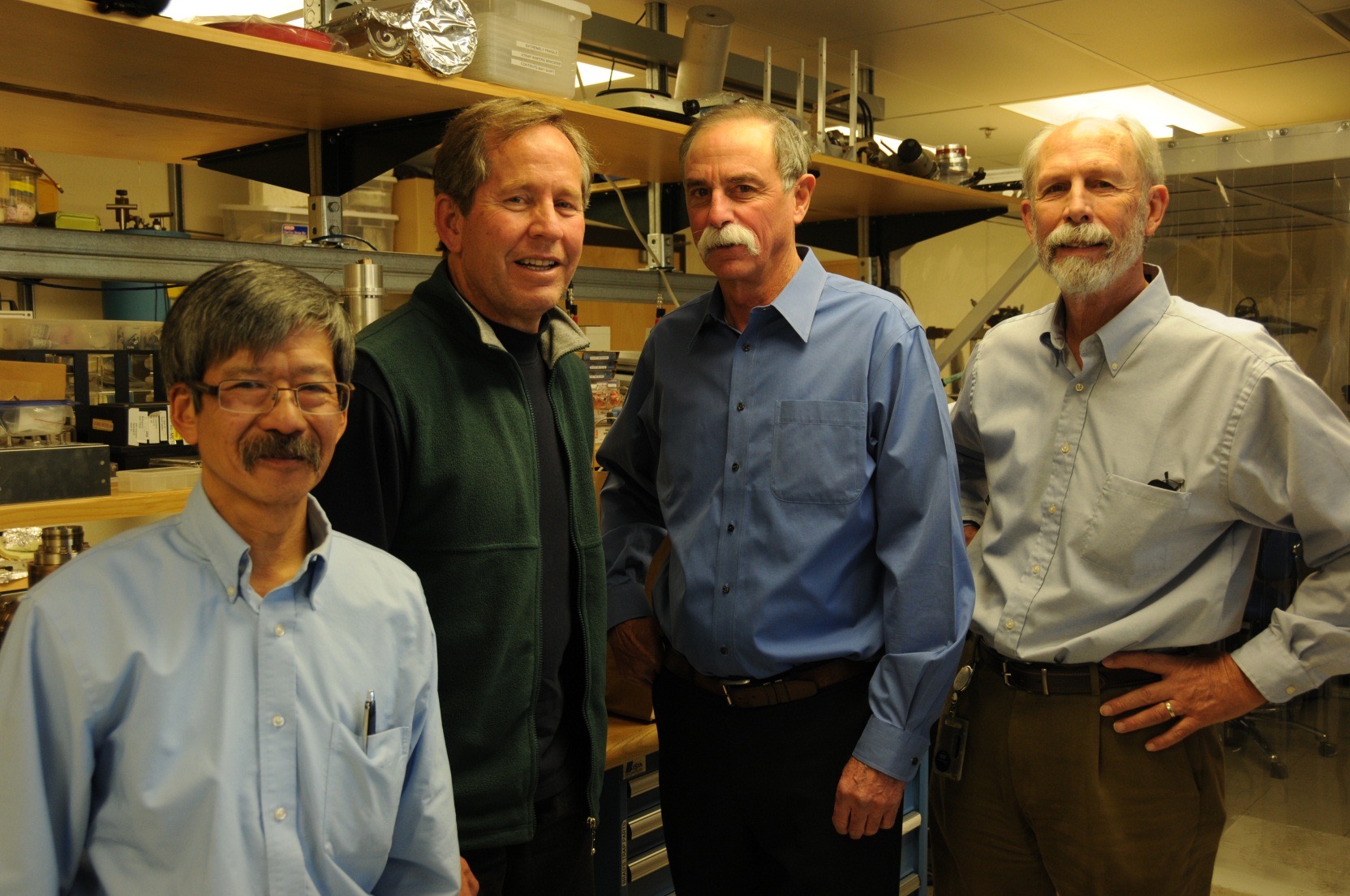 Hg+
2S1/2
Jim Bergquist
trapping  first-order Doppler shift  0
laser cooling  time dilation small
trapping in high vacuum at 4 K
      small environmental perturbations (collisions, black body shifts, etc.)
 first clock with systematic uncertainly (7x10-17) below Cesium
	- W. H. Oskay et al., Phys. Rev. Lett. 97, 020801 (2006)
2P1/2
2D5/2
Single 199Hg+ ions for (optical) clocks:
J. C. Bergquist et al., (NIST)1981 
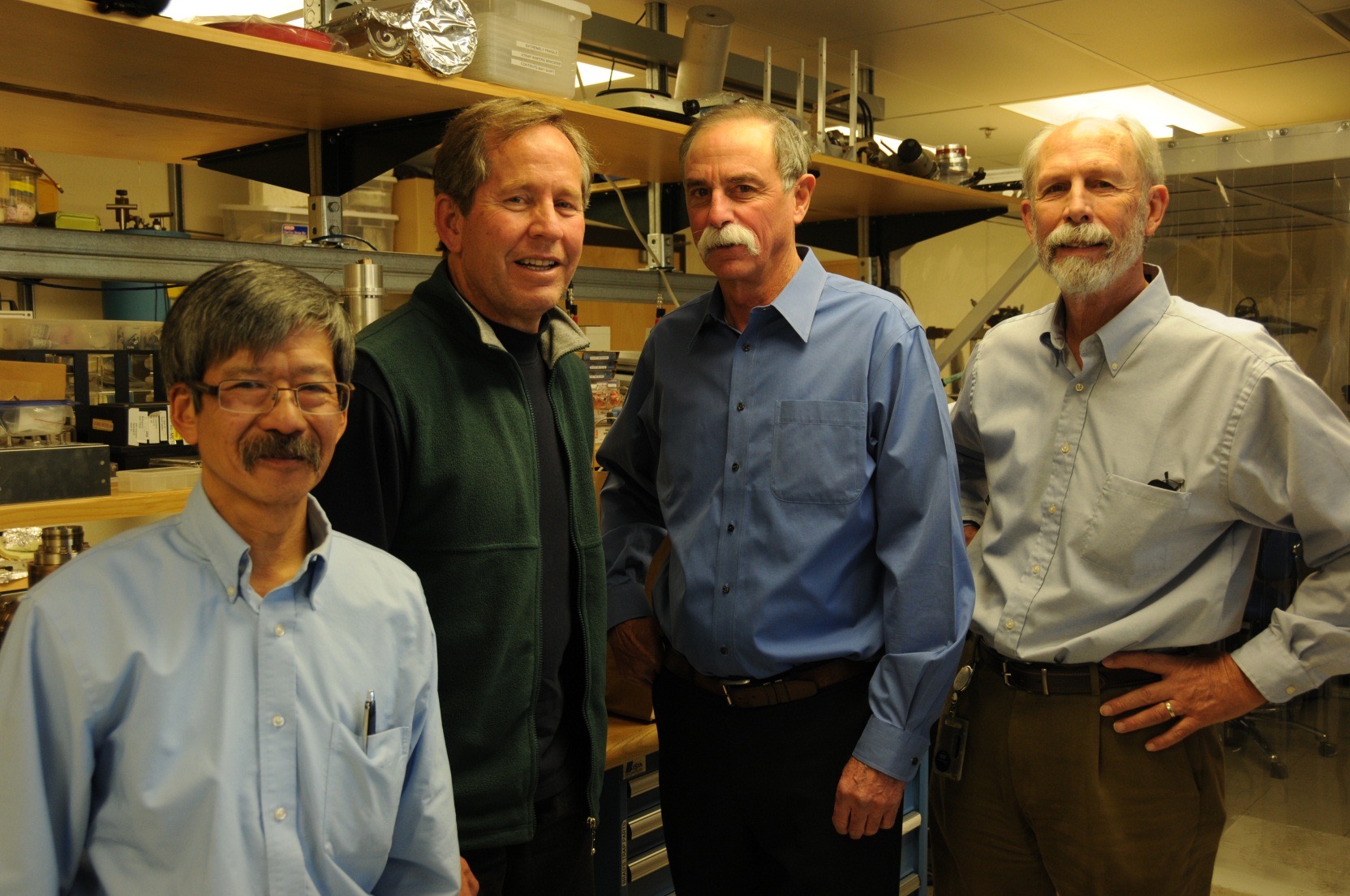 Hg+
2S1/2
Jim Bergquist
Plus several other ion species:
88Sr+, 171Yb+, 27Al+, 40Ca+, 115In+

see, e.g., A. Ludlow et al., arXiv:1407.3493
• trapping ⇒ first-order Doppler shift → 0
• laser cooling ⇒ time dilation small
• trapping in high vacuum at 4 K
   ⇒ environmental perturbations (collisions, black body shifts, etc.) small
229Th3+
(PTB, UCLA
Kuzmich group)
⇒ first clock with systematic uncertainly (7x10-17) below Cesium
	- W. H. Oskay et al., Phys. Rev. Lett. 97, 020801 (2006)
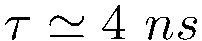 3P0
1P1
Coulomb
interaction
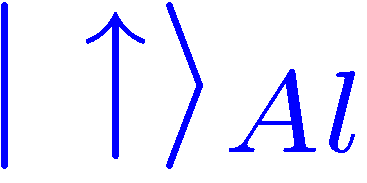 Al+ “quantum-logic clock” (T. Rosenband, D. Lebrandt et al.)
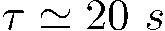 2P3/2
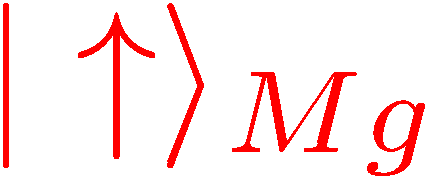 (F=2, mF = -2)
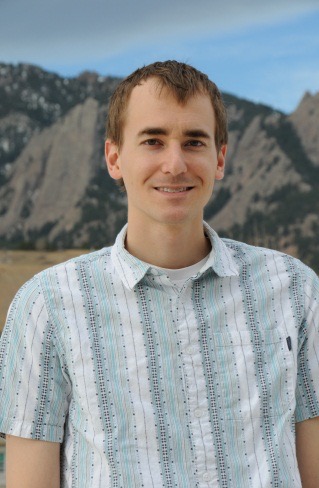 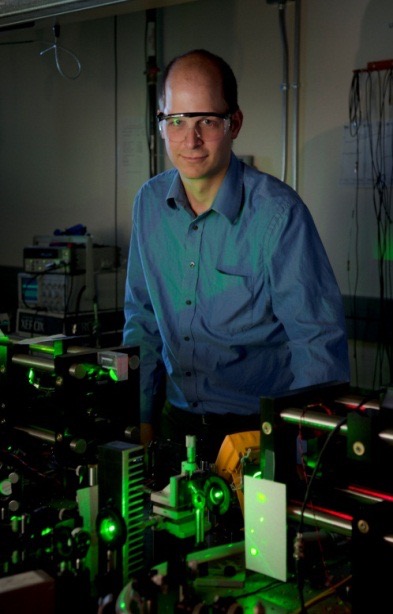 trap at
~ 300 K
2S1/2
 = 167 nm
25Mg+
Al+
(F=3, mF = -3)
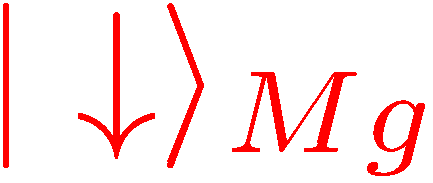 1S0
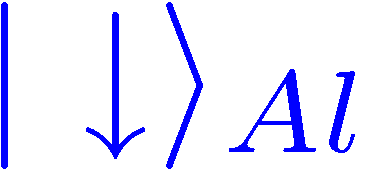 Till Rosenband
David Leibrandt
 = 280 nm
|Al + |Al  motion superposition  |Mg + |Mg
 laser-cooled Mg+ keeps Al+ cold
 Mg+ helps to calibrate B2 from all sources
 collisions observed by ions switching places
 ……
P. O. Schmidt et al.,Science 309, 749 (2005)
Systematic frequency shifts
Example: relativistic effects in measurement
Doppler shifts: f/f0 = v/c – ½ v2/c2
v/c:   (“first-order” Doppler shift)
    for f/f0 = 10-18   |v| = 0.3 nm/s
	 trap vs. probe laser? Remove as in spacecraft ranging 
		(Bob Vessot, Ed Mattison et al., PRL 45, 2081 (1980))
– ½ v2/c2 : (time dilation shift)
    suppressed with laser cooling
with all systematic errors,  
	uncertainty (27Al+) = 8.0 x 10-18
gravitational-potential red shift f/f0 =  grav/mc2 = glocalh/c2
 2nd twin paradox
after 80 years, your twin (at sea level)
would be 1/1000 second younger
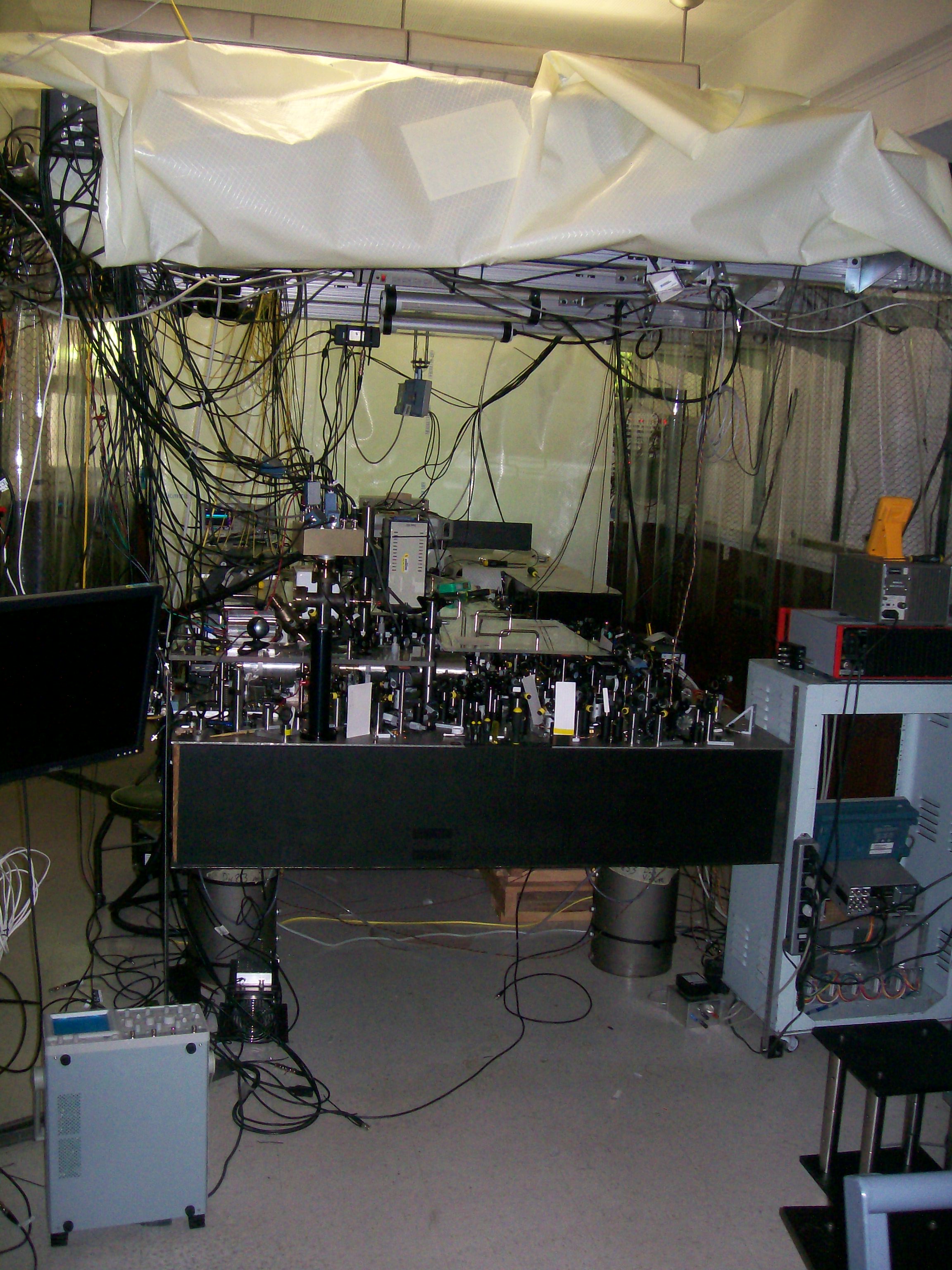 Some fun science:
Clocks and “relativity”
single Al+ ion clock (pre-wristwatch model)
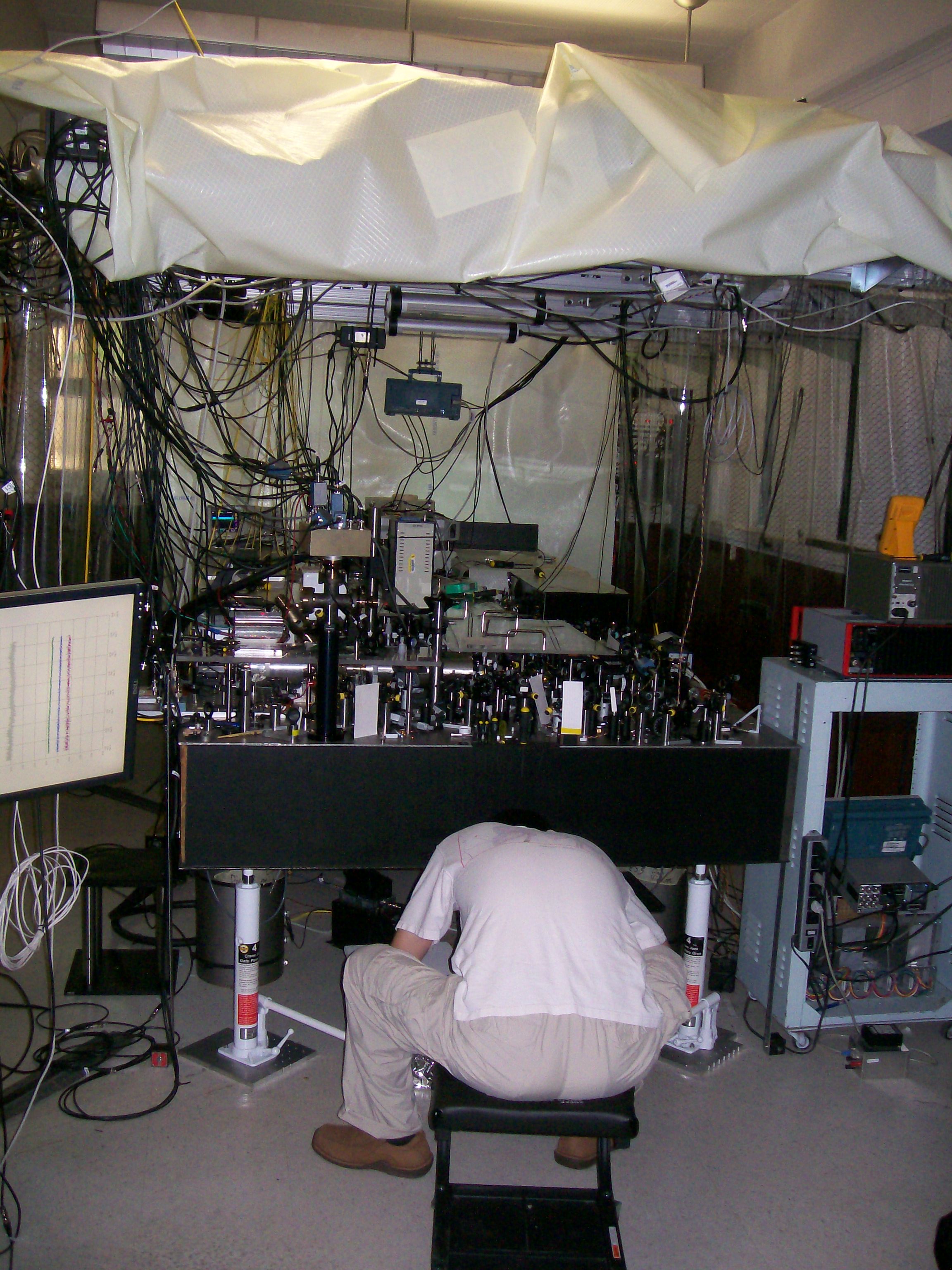 James Chou with “portable” Al+ clock (clock #1)
(reference clock in adjacent room, clock #2)
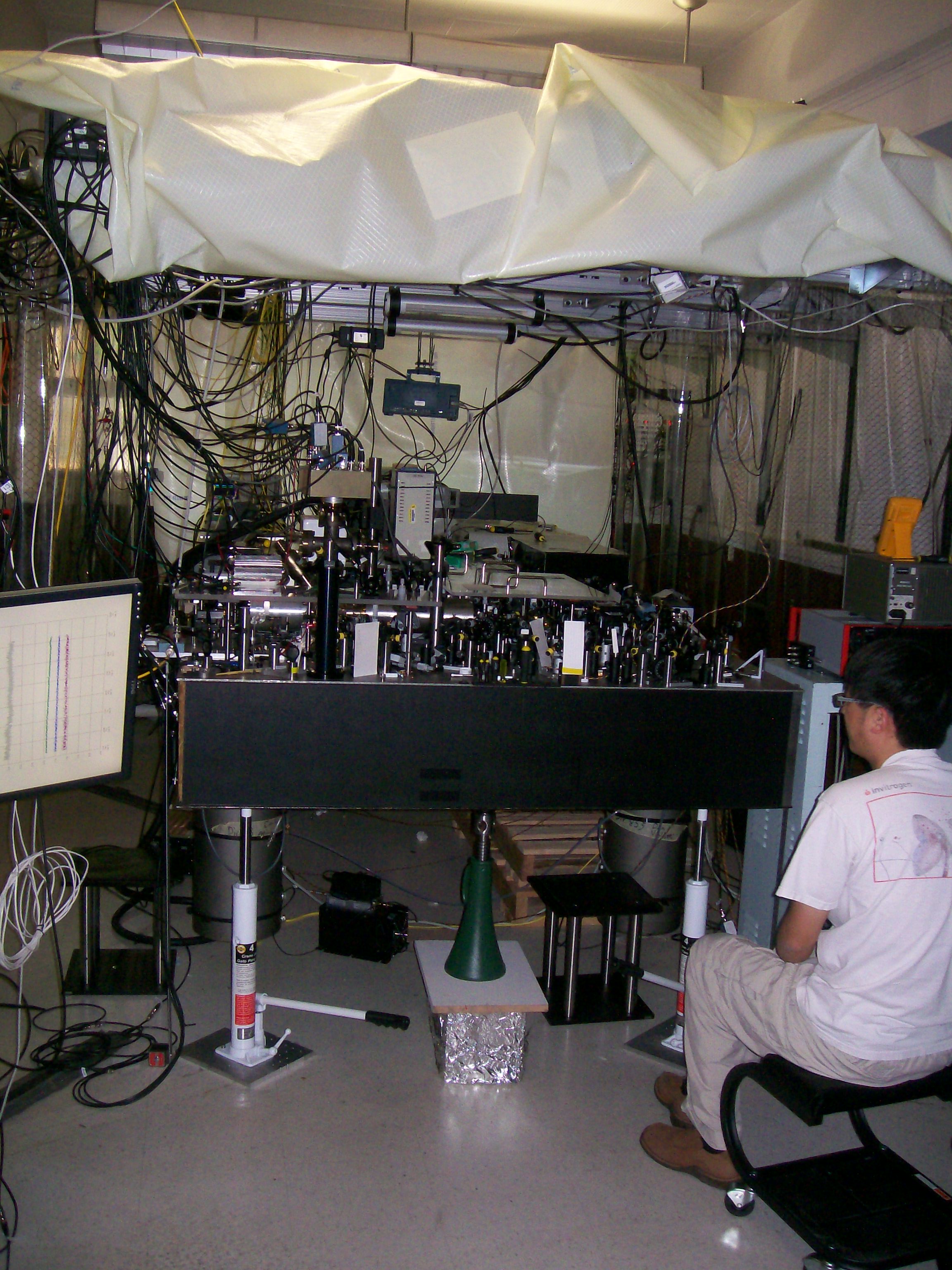 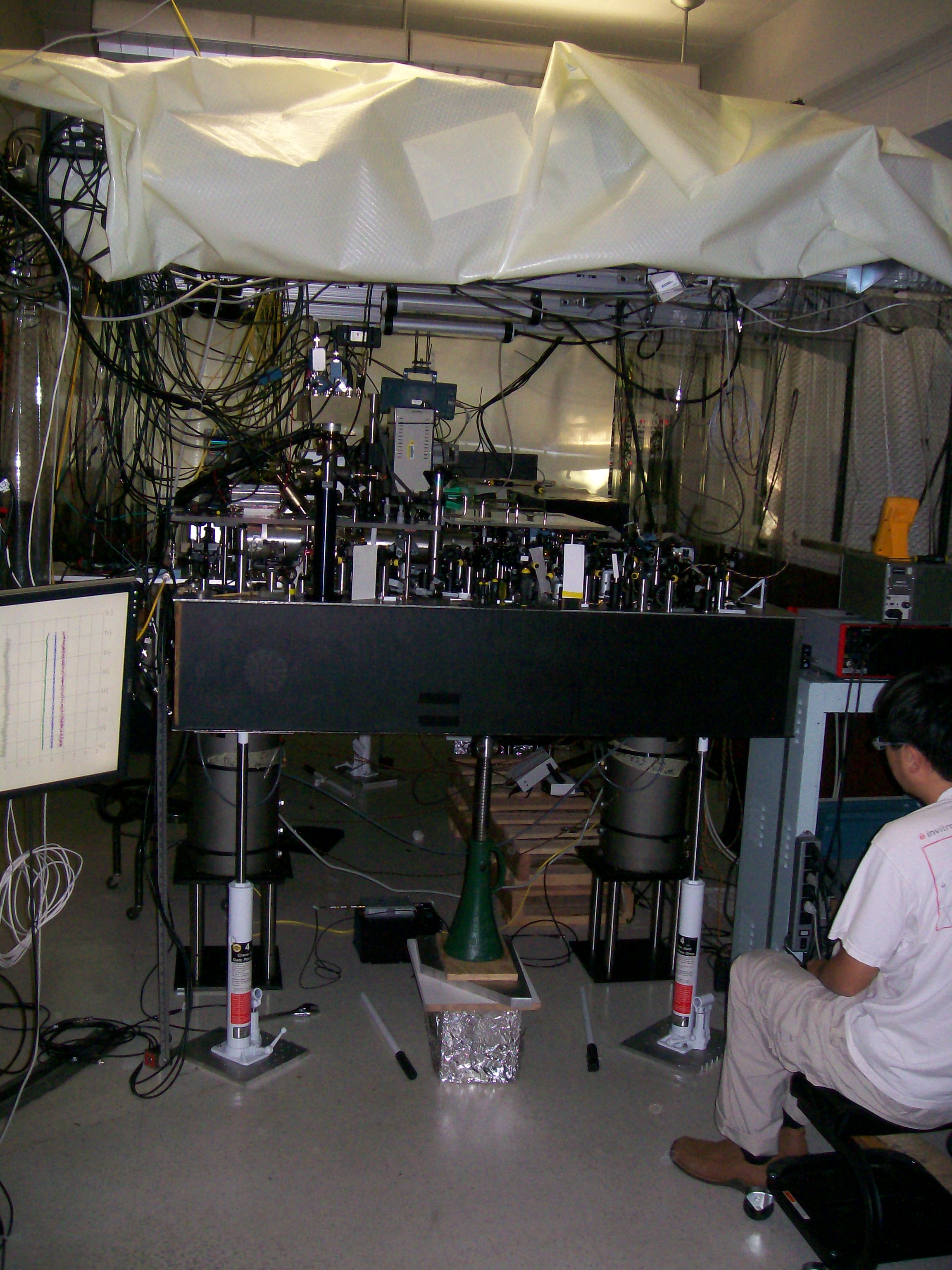 clock #1 raised 33 cm (~ 13 inches)
f1/f2 = 1.000 000 000 000 000 041(16)
Moving target!
Jun Ye’s group (JILA), Sr neutral atoms in optical lattice:
 
f/f0(systematic) = 6.4 x 10-18 
	(B. J. Bloom et al., Nature 506, 71 (2014))
	  T  30 mK
 
PTB, Braunschweig, Germany

 f/f0(systematic) = 3.3 x 10-18
	(unpublished)
	weak (octupole) transition, laser Stark shifts, …

H. Katori group (Riken) Sr neutral atoms in optical lattice

 f/f0(systematic) = 7.2 x 10-18 (arXiv:1405.4071)
2.4
Future? 
   * “Navigation” at < 1 cm scale:  
	- Measure earth strain – earthquake prediction
	- geodesy: map earth via gravitational red shift
  * Fundamental science: 
	- are the strengths of the basic forces really
	  constant in time?
	- possible deviations from Einstein’s
	  general relativity?
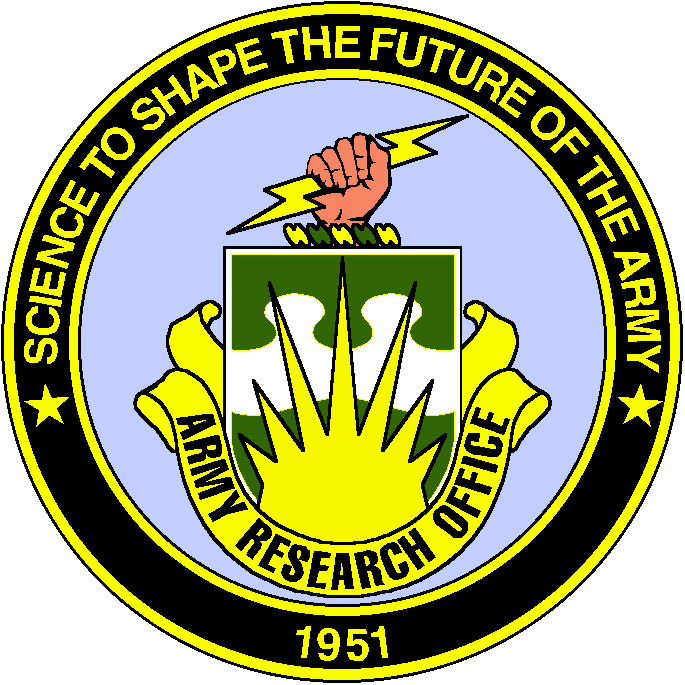 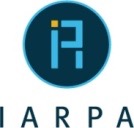 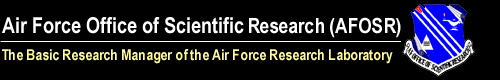 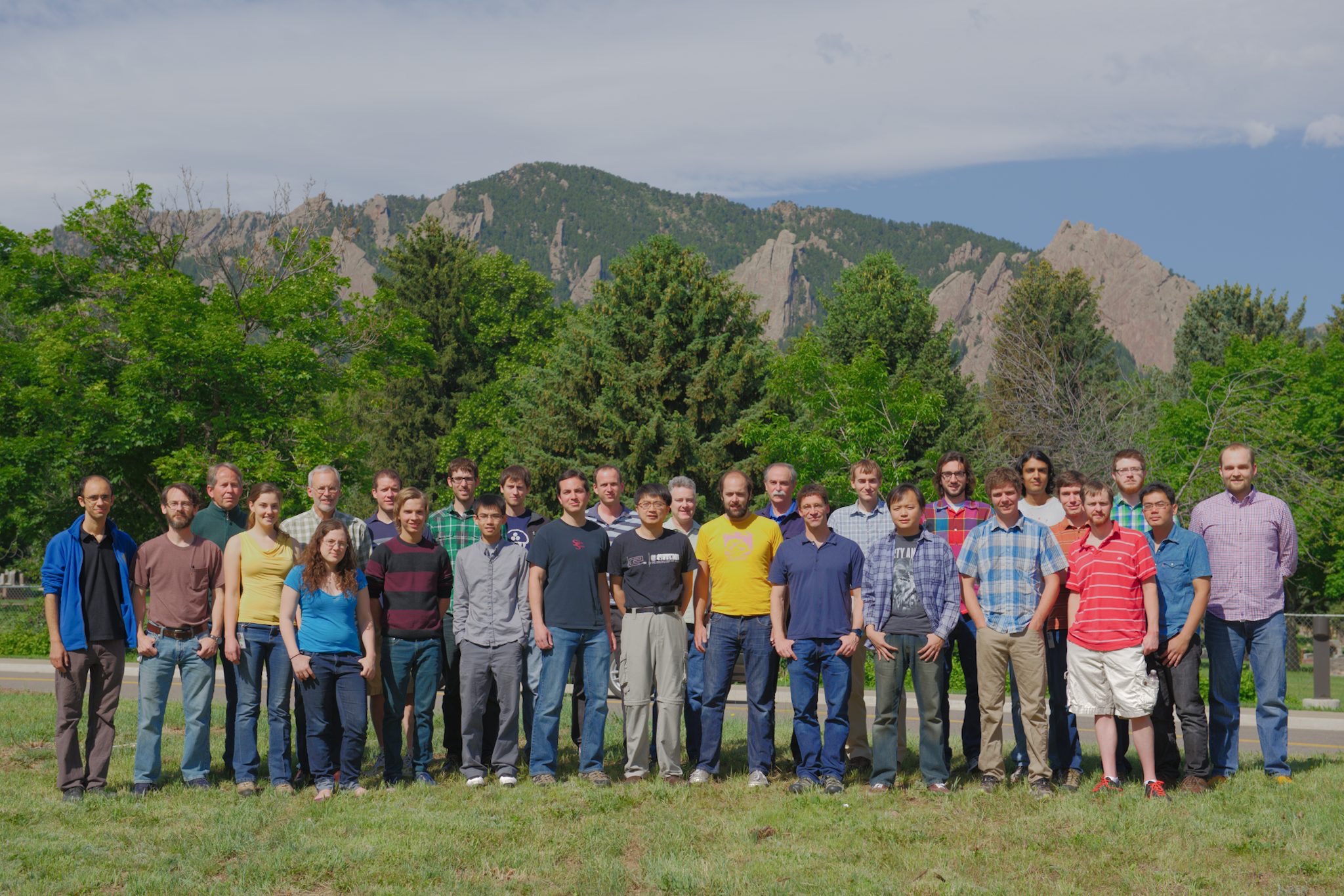 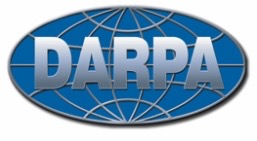 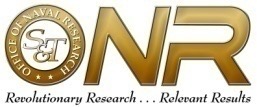 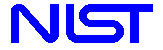 NIST “IONS” June 2014
Jim Bergquist, John Bollinger, Joe Britton, Justin Bonet, Ryan Bowler, John Gaebler, Andrew Wilson, Dave Wineland, David Leibrandt, Peter Burns, Raghu Srinivas, Shon Cook, Robert Jordens
David Hume       Ting Rei Tan
Shlomi Kotler, Dustin Hite, Katie McCormick ,Susanna Todaro, Leif Waldner, Yiheng Lin, Daniel Slichter, James Chou, David Allcock, Didi Leibfried, Jwo-Sy Chen, Sam Brewer, Kyle McKay
Not pictured: Brian Sawyer, Till Rosenband, Wayne Itano, Dave Pappas, Bob Drullinger